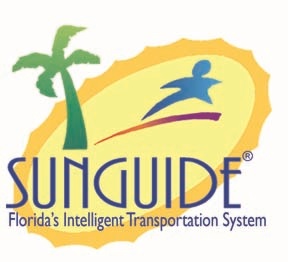 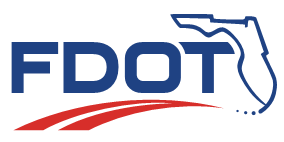 SunGuide Software Users Group Meeting
November 2, 2023
1
WELCOME

ATTENDEE ROLL CALL
Christine Shafik, PE, PMP®, CPM, FCCM, FCCN, CGB
State CAV/STAMP/ML Engineer
SunGuide Software Users Group
11/2/2023
2
SG-6837 – Operator Map Grid views could save sort state
Tucker Brown
SunGuide Software Users Group
3
11/2/2023
Current Behavior and Enhancement
Current Behavior
Grid column order, size, width, and columns shown are saved as user preferences.
Enhancement
Save column sorting and filtering as user preferences along with the other grid preferences.
11/2/2023
4
SunGuide Software Users Group
QUESTIONS?

COMMENTS?

SUPPORT?
SunGuide Software Users Group
11/2/2023
5
SG-6804 – Replace DMS graphics in all messages
Tucker Brown
SunGuide Software Users Group
6
11/2/2023
Current Behavior
DMS graphics are saved in the system with references to travel times, events, scheduled messages, managed lanes, etc.
New graphics have been created that may replace existing graphics.
If a new graphic was uploaded, all the references would have to be changed to the new graphic.
11/2/2023
7
SunGuide Software Users Group
Enhancement
Create a method to replace graphics.
Most likely a method to upload new data for an existing graphic.
Potential for configuration errors where the graphics is used if different size
Should this be prevented?
11/2/2023
8
SunGuide Software Users Group
QUESTIONS?

COMMENTS?

SUPPORT?
SunGuide Software Users Group
11/2/2023
9
FYI:SG-6849 – Upgrade to .NET 4.8
Tucker Brown
SunGuide Software Users Group
10
11/2/2023
Enhancement
Upgrade the .NET version from 4.6.2 to 4.8.
Compatibility with district OS versions was checked and confirmed.
Email was sent asking if there were any potential issues with upgrading.
No responses were received.
Moving forward for 9.0 release.
11/2/2023
11
SunGuide Software Users Group
QUESTIONS?

COMMENTS?

SUPPORT?
SunGuide Software Users Group
11/2/2023
12
SG-6456 – Toggleable "Tester Mode" that adds username to window titles
Tucker Brown
SunGuide Software Users Group
13
11/2/2023
Current Behavior and Enhancement
Current Behavior
When running multiple maps from a single workstation, the dialogs that pop up look identical to each other.
Enhancement
Add a configurable mode to add the username into all dialogs to differentiate between dialogs.
Meant for test installations as opposed to just production.
11/2/2023
14
SunGuide Software Users Group
QUESTIONS?

COMMENTS?

SUPPORT?
SunGuide Software Users Group
11/2/2023
15
ANNOUNCEMENTS?

QUESTIONS?

COMMENTS?

ADJOURN.
SunGuide Software Users Group
11/2/2023
16